Восьмые Максаковские чтения. 19 мая 2023 года
Риски пространственной дезинтеграции Аргентины в начале XXI века
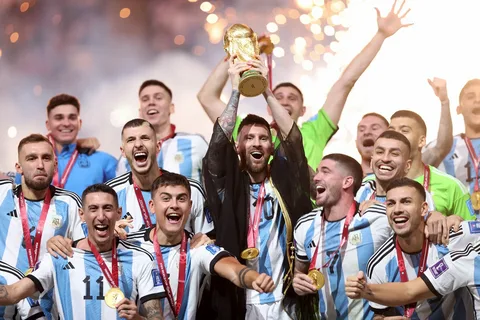 Скачков В.С.
Заяц Д.В.
Актуальность, цели и задачи исследования
Латинская Америка менее изучена ввиду географической удаленности. Вполне вероятно, с учетом геополитической турбулентности, в России будет расти интерес к столь далекому региону, в том числе и в научном плане.
Большинство латиноамериканских стран изучены целокупно, без региональной специфики. В этом случае географы заполняют пробел, проводя полимасштабные исследования, учитывающие пространственную неоднородность и социальные контрасты. 
Аргентина – одна из ключевых стран региона. Наличие торговых связей с Россией, «геополитическое понимание» (Крым/Мальвины), стремление к интеграции в БРИКС, дестинация для русских релокантов.
Государственная политика, с одной стороны, способствует развитию одних частей страны, а с другой – провоцирует социально-экономическую депрессию других регионов. Подобная разность потенциалов генерирует как возможности (например, вследствие пространственной дифференциации внутреннего рынка товаров и услуг), так и риски пространственной дезинтеграции. 
Цель работы: оценка рисков пространственной дезинтеграции – потенциальной возможности ослабления, нарушения и разрушения системообразующих связей между регионами государства.
Типичные и уникальные черты Аргентины, как государства
Уникальные черты
Типичные черты
экономическая нестабильность (высокая инфляция, необходимость структурных реформ, специализация на неэффективных отраслях); 
Смена векторов внутренней и внешней политики, политический «маятник»: перонизм – киршнеризм vs. антикиршнеризм; 
гипертрофия столичного региона в экономической, политической и культурной жизни страны, чрезмерная концентрация населения в Буэнос-Айресе.
федеративное политическое устройство (кроме Аргентины, в Латинской Америке федерациями являются Бразилия, Мексика и Венесуэла); 
расовая композиция аргентинцев контрастирует с расовой структурой населения большинства стран региона: высокая доля бланкос, низкая доля индейцев и метисов.
Помимо сочетания типичного и оригинального, исследовательский интерес к Аргентине вызван большой площадью государства (2,8 млн км2, 8-е место в мире), значительной протяженностью с севера на юг и как следствие – разнообразием природных ландшафтов и хозяйственной деятельности в их пределах.
Рис. 1. Классификация факторов пространственной дезинтеграции
Параметризация факторов пространственной дезинтеграции для стран Латинской Америки
Методика расчета рисков пространственной дезинтеграции для страны
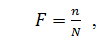 где F – вес отдельного фактора, 
n – суммарная численность населения, проживающего в регионах, подверженных значительному риску дезинтеграции по данному фактору; 
N – общая численность населения в государстве.
Аргентина в рейтинге недееспособности государств
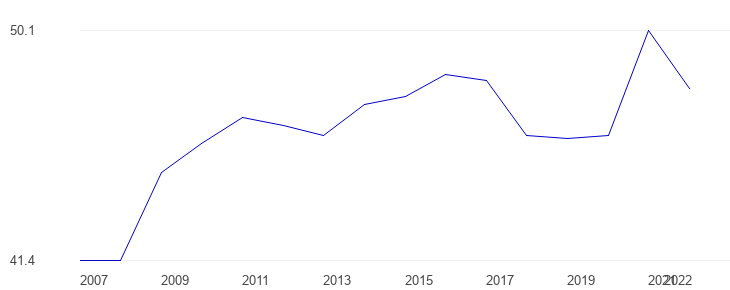 Рис. 2. Динамика баллов позиции Аргентины в рейтинге недееспособности государств (Fragile State Index)
Рис. 3. Рейтинг недееспособности государств (составлен в 2021)
Исторический фактор пространственной дезинтеграции
Динамика социально-экономического фактора пространственной дезинтеграции
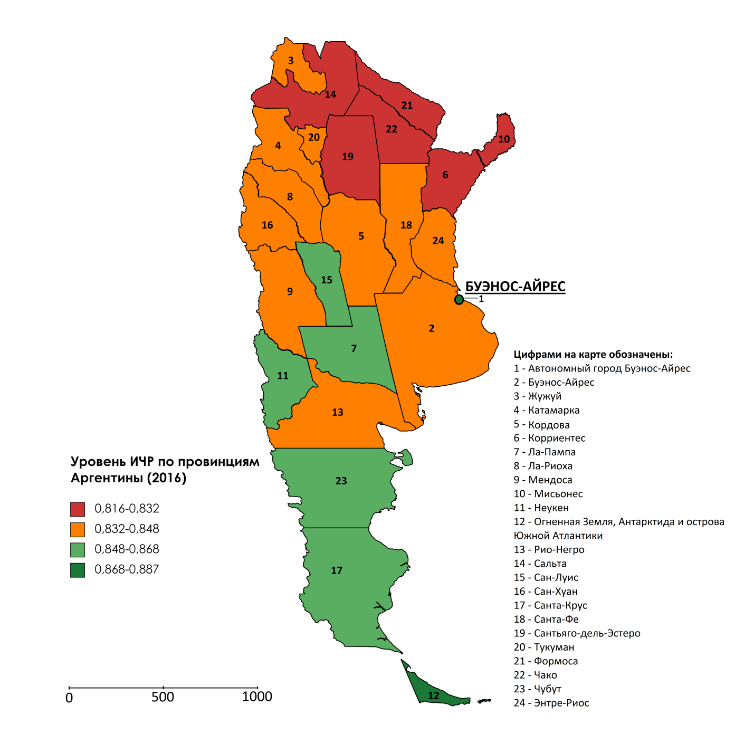 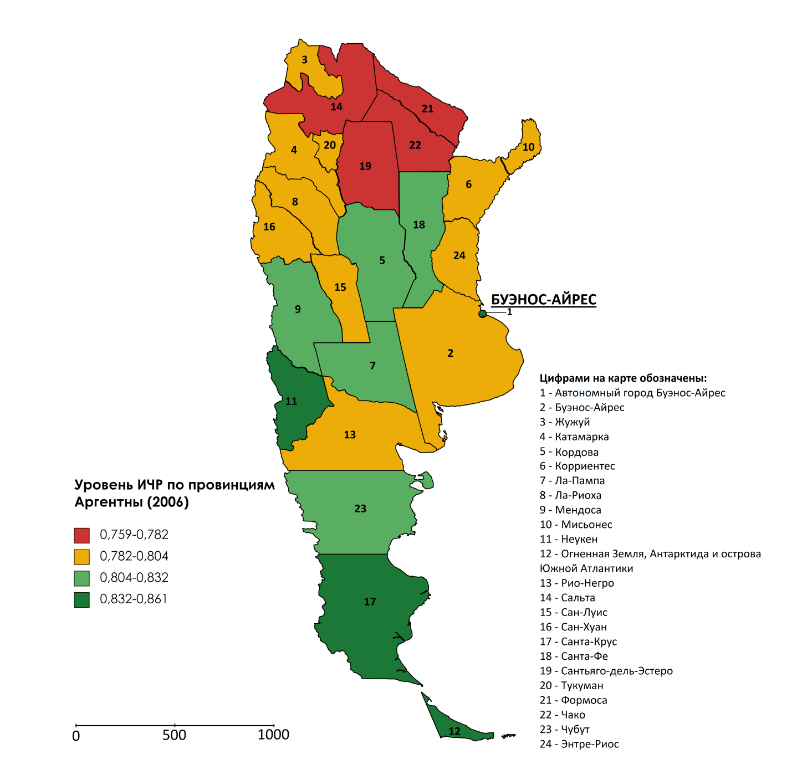 Динамика внутриполитического фактора пространственной дезинтеграции
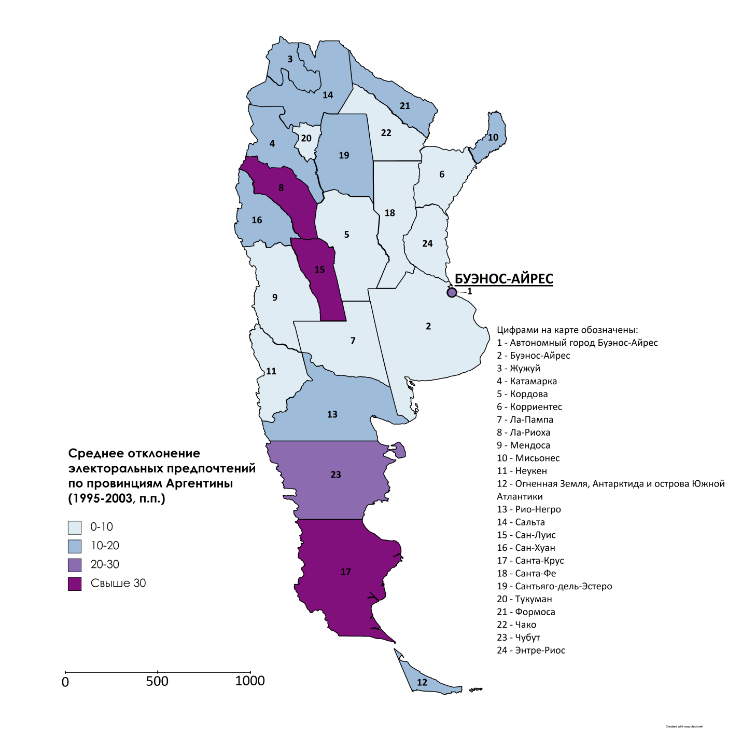 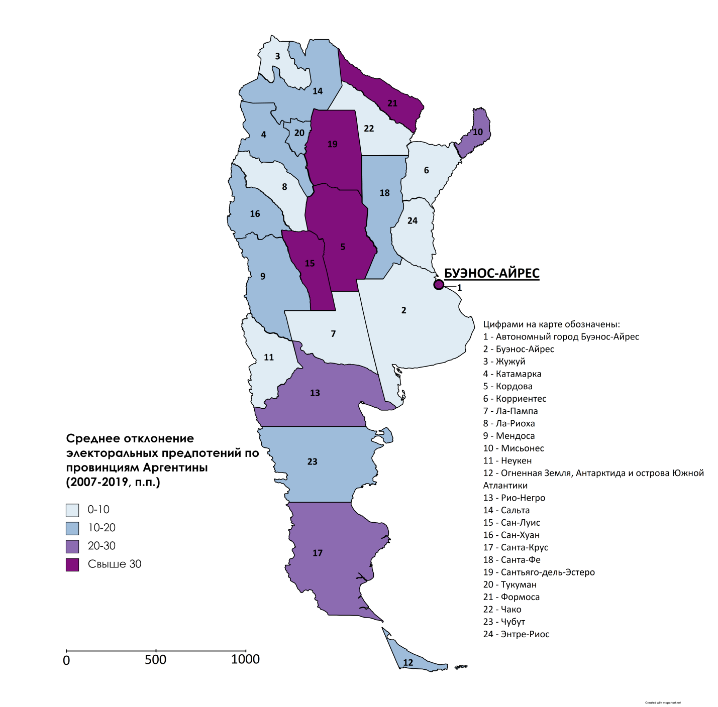 Прочие факторы пространственной дезинтеграции
В ходе исследования было установлено, что этнокультурный, транспортный, военно-стратегический и внешнеполитический факторы играют существенно меньшую роль в процессах пространственной дезинтеграции Аргентины. 
С другой стороны, отсутствует какая-либо динамика в оценке рисков. 
Важно помнить про качество статистики (расхождение в инструментарии в разные времена).
Однако даже в «статике» видно, что пространство Аргентины сильно поляризовано.
Итоговые расчеты рисков пространственной дезинтеграции для АТЕ Аргентины
Риски пространственной дезинтеграции провинций Аргентины, 2006 и 2022 гг.
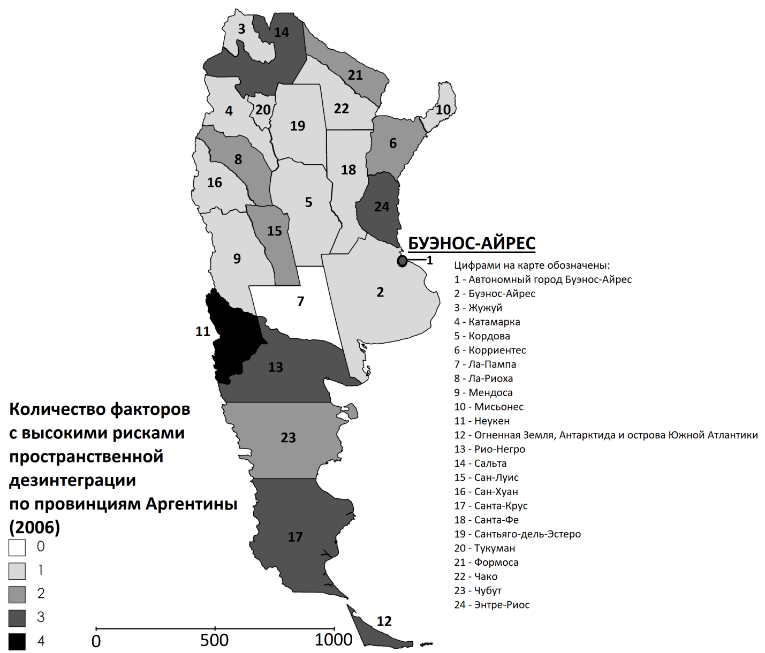 Выводы
Общий риск пространственной дезинтеграции Аргентины увеличился за 16 лет с 1,43 до 1,62. Положительная динамика, но значение рисков Чили составляют 1,85, Мексики – 2,23, Венесуэлы – 2,3, Боливии – 3,17. Исключением является относительно гомогенный Эквадор с риском 1,34.
Зафиксирован высокий удельный вес социально-экономического и внутриполитического факторов в общей структуре пространственной дезинтеграции. Это отражается на уровне социально-экономического развития регионов страны: главными бенефициарами роста стали столица и малозаселенная Огненная Земля, живущая за счет экспорта энергоресурсов и туризма. В то же время, Неукен и Санта-Крус замедлили темпы экономического роста, а хронически отстающие северные провинции не поспевают даже за общегосударственными трендами. 
Выделены две группы «дезинтегрантов» (3 и более факторов): «старые» – Сальта, Энтре-Риос, столица, Неукен, Огненная Земля; «новые» – Корриентес, Формоса, Мисьонес, Рио-Негро. 
Пространственные сдвиги в рисках дезинтеграции в Аргентине можно охарактеризовать следующими тенденциями: а) усиление гетерогенности приграничных северных и северо-восточных провинций,         б) поляризация Патагонии.